HIV infection
Epidemiology
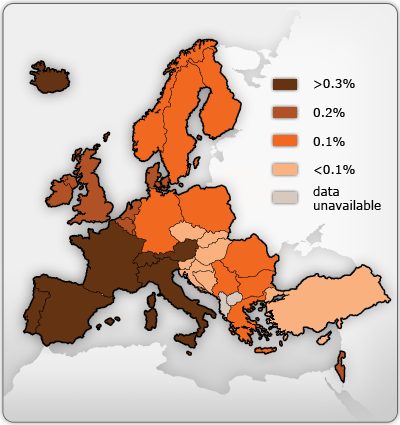 Croatia
-1100 persons with HIV(2013)

-60 new cases/year

-15 new cas./1 mil/year
   
Other EU countries: 
57 new cas./mil/year
Route and risk of infection
Blood transfusinon = 100 %
Child  born from untreated mother = 30%
Nidle-stic injury from HIV + = 1:300

Sexual (rectal =vaginal):
High viremia: 1% per intercourse
Low viremia: < 0,01% per intercourse
Repeated exposure : 1% per month 
Gental ulcers  increase risk by10 times

Kissing ?! = 0%       HIV in not present in saliva
What decreases risk of infection?

Condoms (almost 100% reduction)
Blood supply control  
1infection/0,5 mil transfusions = 0,000005% 
Therapy of mother: risk for child <1%
Sterile nidles (nidle stick exchange) in IVU: 90% reduction
Pathogenesis
Viral gp120 binds to DC-SIGN of 
dendritic cells (DC)
Attachment to CD4 (lymphocytotophic virus)
 and CCR5 receptors (monocytotrophic virus)
Pathogenesis-continued
HIV crosses mucosa,
Transport by dendritic cells (Trojan horse)  into the lymph nodes
Infection of T lymphocyte in the lymphnodes
Replication and release of HIV, 
Infection of new lyphocytes- rise of viremia (millions/ml)
After 2-3 weeks of “incubation”
Acute retroviral  syndrome
Pathogenesis-continued
Pathogenesis-continued
2-4-weeks after acute retroviral sy. 
Immune response awakes 
Antibodies + Specific cytotoxic  T cells appear

Tansient control of HIV replication is established

Drop of viremia  to plato level 
av.  30.0000 copies/mL
the higher plato level = the shorter duration of control
Clinical latency
Pathogenesis-continued
Pathogenesis-continued
After latent period

CD4 cell count drop progressively

HIV replication  inceases exponentially

CD4 cel count < 200/ml - opportunistic infections appear
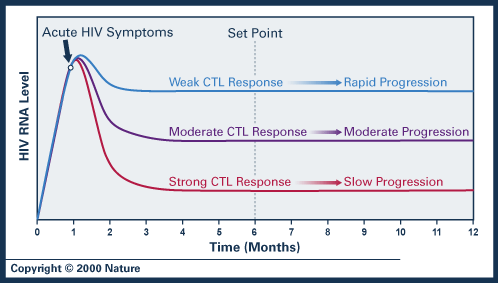 Progression inversely correlates with viral load plateau:
the lower is viral load = the better is cytotoxic T-ly response
Factors influencing progression of HIV infection
Generaly not well understood
Age:
Fetal infection ………. more rapid progression 
Younger adult age …… slower progression
Older adult age ……… more rapid progression
Acute HIV infection
Clinical feature
Asymptomatic early infection
PGL- peristent genelised lymphadenopathy
Afebrile
Enlargment of lymphnodes in ≥2 areas
Lymphnode diamenter  ≥ 1cm
No other etiology confirmed
Acute HIV syndrome (tansient symptomatic disease)
Fever
Flu like disesase, 
Rash, oral and genital ulcers
Pharyngitis 
Lymphadenopathy 
Aseptic meningitis (headake)
Pink-to-red macules or maculopapules:  trunk,  neck, face
Painful oral and genital ulcers
Symptoms resolve within 2 weeks
Lethargy and fatigue may perisit for months
LABORATORY
Leucocyte count:  normal or slightly below normal
Liver  transminases:  moderately  elevated
CSF (if positive): viral meningitis profile
Symptomatic HIV infection
Acquired Immune Deficiency Syndrome
(AIDS)
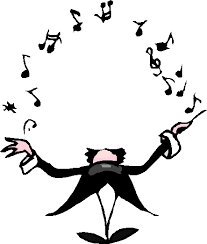 Cytotoxicity
(CD8)
Antibody  production
(B cells)
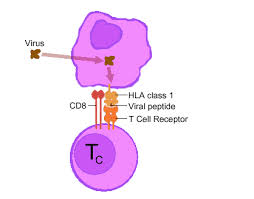 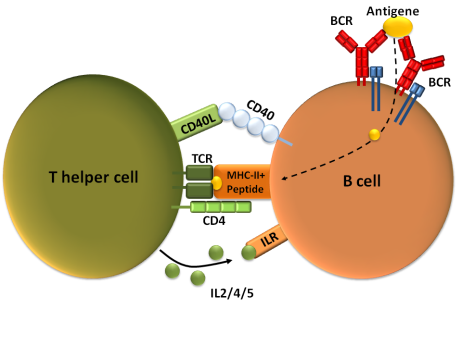 CD4
-T helper-
Decreased CD4 cell count
Critical = 200 /mL

Exogenous infections: repeated and prologed
S.penumoniae, non-typhiod Samonella 

Reactivation of latent infections
    Infections caused by opportunistic pathognes

Developement of malignancies
Reactivation of latent infectionsInfections caused by opportunistic pathognes
Bacterial: Mycobacterium tbc, atypical mycobacteria (MAC)
Fungal: Candida, Pneumocystis j., Crypotococcus, Histoplasma
Viral: CMV,  HSV,  VZV, EBV,HHV, poliomaJCV*
Protozal : Toxoplasma g., Cryptosporidium, Isospora belli 
Roundworm: Strongiloides stercoralis
* JCV (John Cunningham virus)
[Speaker Notes: JCV (John Cunningham virus)]
Indicator diseas of AIDS in adults
Bacterial  infections
Recurrent bacterial pnemonia ( ≥ 2 episodes/1 month)
Recurrent  Salmonella septicema or  prolonged diarrhoea
Pulmonary/extrapulmonary tuberculois
Disseminated Mycobacterium avium 
Nocardiosis
Indicator conditions of AIDS in adults- continued
Fungal infections
Candidiasis: oesophagus, trachea, lungs
Pneumocystis jiroveci pneumonia
Cryptococcosis: extrapulmonary (CNS)
Extrapulmonary histoplasmosis
Candidiasis
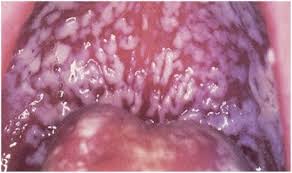 Oral
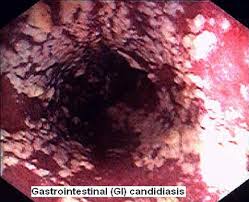 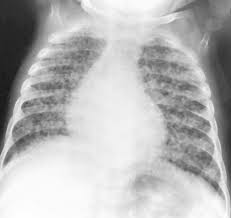 Esophageal
Respiratory
[Speaker Notes: Oral, esofađial, rispiratry]
Pneumocystis jiroveci
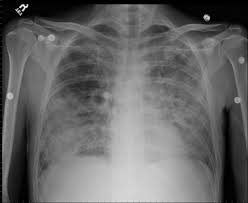 SatO2 
LHD  
[Speaker Notes: Pniumositis điroveći]
Indicator conditions of AIDS in adults- continued
Viral infections
HSV: mucocutaneous ulcerations for more than 1 month
CMV: colitis, penumonia, etc. (ly.nodes, spleen, liver and eye- excluded)
JC V (John Cunninhamvirus) : 
               progressive multifocal leucoencephalopathy
[Speaker Notes: Mjukukitejnijus alcerejšns]
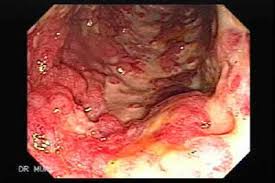 Genital HSV ulcerations
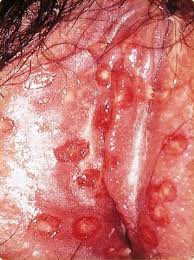 CMV ulcerative colitis
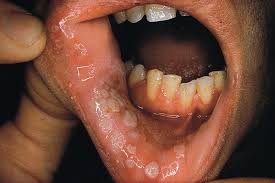 Oral HSV ulcerations
Indicator conditions of AIDS in adults- continued
Protozal infectios
Cryptosporidosis:    diarrhoea for more than 1 month
Toxoplasmosis of internal organs (CNS)

Roundworm infection
Extraintestinal stongyloidiasis
[Speaker Notes: Mjukukitejnijus alcerejšns]
Indicator conditions of AIDS in adults- continued
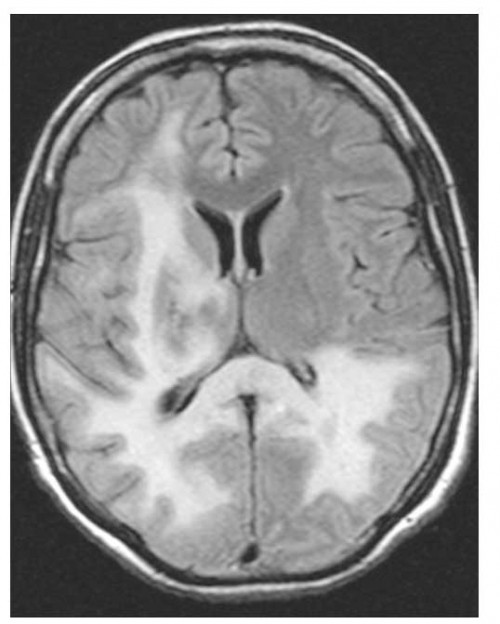 Progressive multifocal 
leucoencephalopathy
(PML)
JCV
 White matter inflammation
 Demyelinating disase
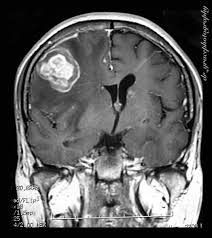 CNS toxoplasmosis
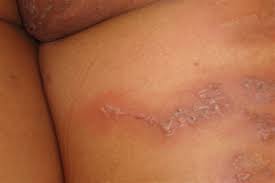 Extraintestinal stongyloidiasis
sepigonus subcutaneous infiltates
[Speaker Notes: Extraintestinal   strogiloidajasis]
Indicator conditions of AIDS in adults- continued
HIV-associated  wasting :
Involuntary loss of >10% of weight
     +
Chronic diarrhoea (more than 1 month) or chronica wekness
     +
Prolonged enigmatic fever (more than 1 month).

HIV-associted dementia  
Loos of cognitive functions
[Speaker Notes: los,  kognitiv]
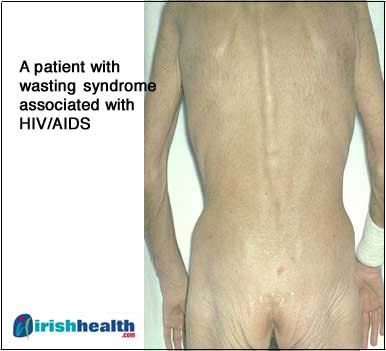 Developement of malignancies
Caposi sarcoma
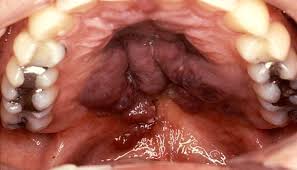 Oral
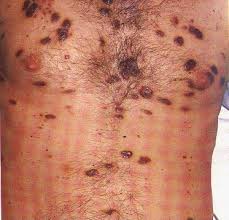 brownish skin infiltrates
brown to dark purple tumors
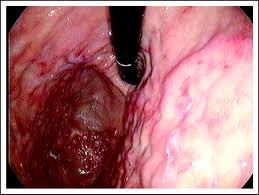 Intestinal
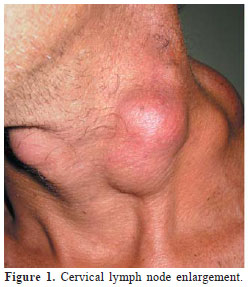 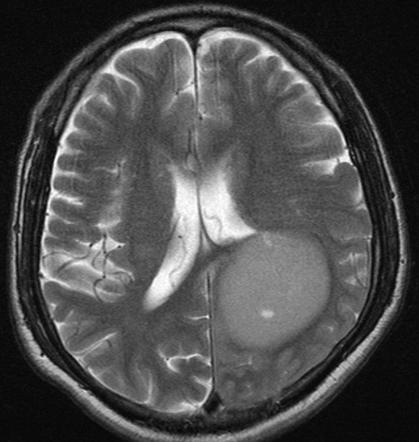 Non-hodgkin B cell lymphoma
(neck)
CNS B cell lymphoma (unilocular)
Diagnosis
Testing for HIV
anti-HIV: antibodies to envelope glycpoprotein gp120 
99% sensitive and specific
window period  18-24 days
95% become positive witnih 90 days
determined by 3rd and 4th generation ELISA

HIV Ag: protein p24
detectable in early (acute) infection
4th generation ELISA

PCR HIV-1 nucleic acids
[Speaker Notes: Antiiđen]
4th generation ELISA- remcomended 
Detection of  p24Ag +  anti-gp120 Ab
Confirmation with the same 4th gen.test

3rd generation ELISA
Detection of anti-gp120 Ab
Confirmation with  Western blot is recquired
PCR HIV-1 

Qualitiative  (+ or -) 
detection of revresely transcribed viral DNA (in CD4+cells)
useful in ELISA (anti-HIV) negative windov period

Qunatitative  (number of copies/ml)
detection of viral RNA in plasma
used to determine level of viremia
Diagnostic  algorithm
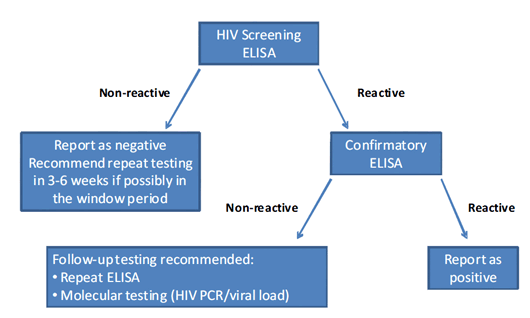 [Speaker Notes: Ako je skrining učinjen s 4.generacijom ELIS, potvrdni test je isti, ako je s 3.gen. Potvrdni test je Western blot     (aalgorithm)]
THERAPY
Target sites of action of antiretoviral therapy (ART)
1st line HAART
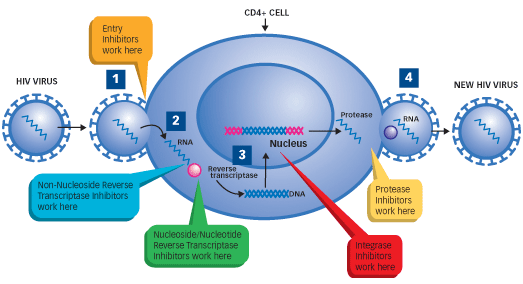 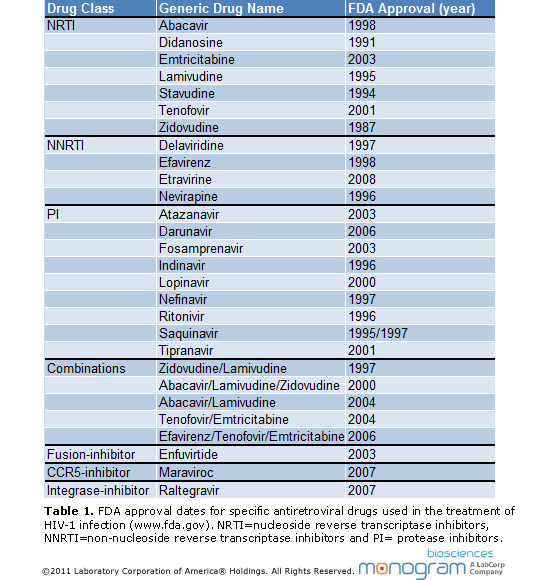 Nucleoside
Reverse Transcriptase Inhibitors
Non Nucleoside
Reverse Transcriptase Inhibitors
Protease Inhibotors
Entry inhibotor
HAART-Higly  Active  ART
Combination of  at least 3 drugs:
First line:   2 NRTI + 1 PI (or 1 NNRTI)
Why HAART?
High rate of replication of HIV 
Rapid development of resistence with monotherapy
Tretment goal
Maintenace of HIV RNA copies below 50/mL
                  (the best prevention of drug resistence )
Lifelong therapy reqiured
When to start therapy?
Should be guided by the number of CD4:

CD4 count below 350/mL- strongly  reccomanded

CD4 count 350-500/mL- moderately  reccomanded

CD4 count above 500/mL- optional
ie: high level od HIV RNA (rapid progressor)
Disadvantages of HAART
Lifelong therapy
Frequent drug toxicity
Dug interaction  
(prophylaxis or therapy of opportunistic infections)
Resistant  HIV quasipecies  may occur
Monitoring of CD4 cell count recquired
Monitoring of HIV RNA level recquired
Patient’s high motivation and compliance are essential